ΣΧΕΔΙΑΣΜΟΣ μαθηματοσ
ΜΑΡΙΟΣ ΚΟΥΚΟΥΝΑΡΑΣ-ΛΙΑΓΚΗΣ
Εθνικό και Καποδιστριακό Πανεπιστήμιο Αθηνών
Σχεδιασμοσ του μαθηματοσ
Ένα πρόβλημα
ή μία λύση στο πρόβλημα;
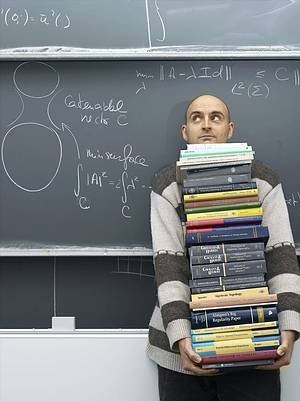 Σχεδιασμοσ στη θεωρια και πραξη
Τι λαμβάνω υπόψη;

Τα Προγράμματα Σπουδών

Τους μαθητές μου

Τον εαυτό μου

Το σχολείο μου και τις δυνατότητές του
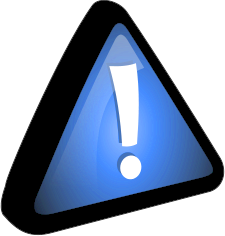 Τι περιλαμβάνει ένα σχέδιο μαθήματος;

Τίτλο
Ταυτότητα (βαθμίδα, τάξη, ώρα, γνωστικό αντικείμενο, ΑΠΣ)
Μαθησιακά αποτελέσματα
Αξιολόγηση των αποτελεσμάτων
Δραστηριότητες (ανά στάδιο) 
που επιτυγχάνουν τα αποτελέσματα
Υλικό που χρειάζεται για τις 
δραστηριότητες
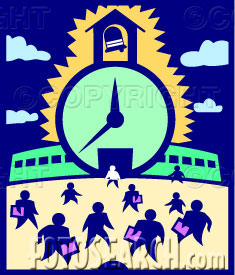 [Speaker Notes: Ζητούμε από τα παιδιά να βιώσουν κάτι που έχει σχέση με την εμπειρία τους, κάτι γνωστό, ώστε να συσχετίσουν αυτό που θα μάθουν στη συνέχεια με κάτι γνωστό, να χρησιμοποιήσουν τις ήδη υπάρχουσες γνώσεις τους σε ένα θέμα που σχετίζεται αλλά δεν ταυτίζεται με το νέο.
Σ’ αυτή τη βάση και στη συνέχεια, στο επόμενο βήμα, νοηματοδοτούν την εμπειρία τους, μαθαίνουν, δηλαδή, τα στοιχεία εκείνα που τη συνδέουν με το θρησκευτικό χαρακτήρα του μαθήματος, με γεγονότα, ορισμούς που δίνουν στη βασική έννοια τη θρησκευτική της χροιά.
Το επόμενο βήμα είναι η ανάλυση, Για να γίνει η σχέση του βιώματος με τις νέες πληροφορίες κτήμα των παιδιών, για να κατακτήσουν ως πρόσωπα και να μετασχηματίσουν το βίωμα και τις πληροφορίες σε γνώση, αναλύουν το ζήτημα, το αξιολογούν, εκφράζουν τη γνώμη τους, διαπραγματεύονται τις ομοιότητες και τις διαφορές, διαμορφώνουν προσωπική άποψη και παίρνουν θέση. 
Στο τέταρτο βήμα τα παιδιά καλούνται να συνδέσουν όλα τα προηγούμενα με το σήμερα, να τα εφαρμόσουν, είτε συσχετίζοντάς τα με την πραγματικότητα που ζουν και τον κόσμο στον οποίο θα ήθελαν να ζήσουν, να ελέγξουν, δηλαδή, τις απόψεις  τους αποφασίζοντας αν χρειάζονται αλλαγές, εμβάθυνση, συνειδητοποίηση, αλλαγή στάσης , είτε σχεδιάζοντας δράσεις στο περιβάλλον του σχολείου τους ή έξω από αυτό]
το πρώτο βήμα είναι να συνειδητοποιήσεις ΠΟΥ ΘΕΛΕΙΣ ΝΑ ΠΑΣ.
Γι’αυτό,
Το δεύτερο βήμα είναι να σκεφτείς πώς θα αναγνωρίσεις τον προορισμό σου όταν φτάσεις.
Φάσεις Σχεδιασμού
Προσδιορισμός του περιεχομένου και των προσδοκώμενων αποτελεσμάτων
Σχεδίαση Αξιολόγησης
Σχεδίαση Διδασκαλίας
Εφαρμογή στην τάξη
Το τρίτο είναι να σχεδιάσεις το ταξίδι σου με τον καλύτερο τρόπο.
Το τέταρτο βήμα είναι να κάνεις το ταξίδι.
Α΄Φάση
Προσδοκώμενα Αποτελέσματα
Πώς διατυπώνω τα προσδοκώμενα αποτελέσματα;
Έχοντας ξεκαθαρίσει στο μυαλό σου ποιες είναι οι Σημαντικές Ιδέες (Μεγάλες Ιδέες-Big Ideas) που θέλεις να κατανοήσουν οι μαθητές σου.

Μια ιδέα είναι Μεγάλη,σημαντική (και γι΄ αυτό πρέπει να την κατανοήσουν οι μαθητές),  όταν απαντά και δίνει λύση σε ερωτήματα και προβλήματα σημαντικά για τη ζωή μας σε προσωπικό, κοινωνικό ή καθαρά επιστημονικό επίπεδο

Επομένως, ένας τρόπος για να την εντοπίσεις, είναι να καταγράψεις αυτά τα Ουσιαστικά Ερωτήματα (Essential Questions)
Σκέψου ερωτήσεις που θα παρακινήσουν τους μαθητές να διερευνήσουν βασικές έννοιες και ιδέες: το νόημά τους, τη σημασία τους (μέσα στο δίκτυο εννοιών που ανήκουν και γενικά για τη ζωή), τις συνέπειές τους, τις εφαρμογές τους.
Πώς θα  εντοπίσω τις Μεγάλες Ιδέες;
Υπάρχει τρόπος να τις εντοπίσω;
β΄Φαση
δραστηριότητες
Οι δραστηριότητες που θα σχεδιάσεις πρέπει να καλύπτουν και τους τέσσερις τρόπους απόκτησης γνώσης. Πρέπει δηλαδή να δίνουν την ευκαιρία στους μαθητές:
να εμπλαισιώσουν τη μάθηση με αυτό που ήδη ξέρουν, δηλαδή να επωφεληθούν από αυτό που ξέρουν (:να βιώσουν το γνωστό),
να αποκτήσουν εννοιολογική κατανόηση μαθαίνοντας τους ορισμούς και το νόημα των εννοιών, αλλά και τον τρόπο που έννοιες συνδέονται μεταξύ τους,
να αναλύσουν λειτουργικά και κριτικά. Λειτουργικά σημαίνει ότι πρέπει να αντιληφθούν το σκοπό, το ρόλο, τη λειτουργία κάποιου πράγματος και κριτικά σημαίνει ότι πρέπει να σταθούν κριτικά απέναντι σε αυτό.
να εφαρμόσουν αυτό που έμαθαν σε απλές περιπτώσεις, αλλά και σε πιο σύνθετες καταστάσεις.
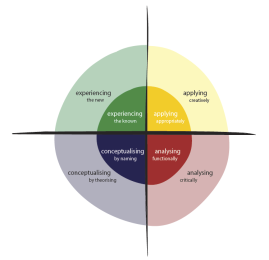 Πριν αρχίσεις να σχεδιάζεις τις δραστηριότητες σκέψου την αξιολόγηση των μαθησιακών διαδικασιών. Θα σε βοηθήσει στον σχεδιασμό των δραστηριοτήτων
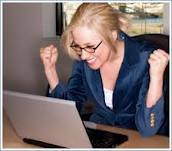 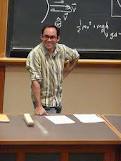 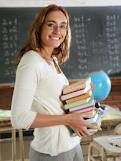 Πριν ακόμα αρχίσεις να σχεδιάζεις λεπτομερώς τα βήματα της διδασκαλίας σου, θα ήταν καλό να σκεφτείς από την αρχή το θέμα της αξιολόγησης. 

Με τι είδους δραστηριότητες σκοπεύεις να εξακριβώσεις αν οι μαθητές σου έμαθαν ή όχι; Πρέπει να ξέρεις τι θα ρωτήσεις, για να μην ξεχάσεις να το περιλάβεις στη διδασκαλία σου.
     Ευτυχώς έχεις πολλούς τρόπους, ερωτήσεις κλειστές, ανοιχτές, πολλαπλών επιλογών, αναστοχασμός, δράσεις….

Τι είδους ενδιάμεση αξιολόγηση θα χρησιμοποιήσεις; (Αυτοαξιολόγηση, Αξιολόγηση από συμμαθητές, άτυπη προφορική…)
Είναι σημαντικό να θυμάσαι ότι πρέπει να σκεφτείς δραστηριότητες που θα δώσουν την ευκαιρία στους μαθητές σου να εφαρμόσουν όσα έμαθαν άμεσα και δημιουργικά: να χρησιμοποιήσουν αποτελεσματικά ότι ξέρουν σε διαφορετικά πλαίσια, σε καταστάσεις πιο σύνθετες από τις συνηθισμένες, σε καταστάσεις, όπου πρέπει να επιχειρήσουν μια «μεταφορά γνώσης».

Να θυμάσαι ακόμα, ότι είναι απαραίτητο, να περιλάβεις στην τελική αξιολόγηση μια αυθεντική δραστηριότητα. Αυθεντικές είναι οι δραστηριότητες που βάζουν το μαθητή σε ένα ρόλο, και όπου πρέπει να χρησιμοποιήσει επιχειρήματα για να πείσει κάποιον.
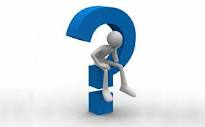 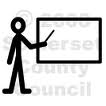 Επιτέλους ξεκινώ το σχεδιασμό:
ΣΧΕΔΙΑΣΜΟΣ
1.
Μελετώ το ΠΣ και τον Οδηγό του Εκπαιδευτικού (Γενικοί σκοποί-Ειδικοί στόχοι-Επάρκειες). 
Επιλέγω την αρχική δραστηριότητα, με την οποία σε ένα προκαταρκτικό στάδιο εμπλέκω τους μαθητές στο να διερευνήσουν τις δικές τους εμπειρίες προκειμένου να προετοιμαστούν για την αντιμετώπιση ενός ζητήματος θρησκευτικού περιεχομένου. Είπαμε ότι μια δραστηριότητα έχει ενδιαφέρον για τους μαθητές μου όταν συνδέεται με αυτά που ξέρουν ήδη και που θα τους άρεσε να ασχοληθούν (Βιώνοντας το γνωστό) 
Άρα: Θα αναφερθώ στην εμπειρία τους 

      Και μετά θα σκεφτώ κάτι που επεκτείνει άμεσα αυτήν την εμπειρία και           θα μου δώσει αφορμή να αγγίξω τον πρώτο μου στόχο, να ξεκινήσουν να δομούν τα δικά τους νοήματα και τις δικές τους κατανοήσεις για το ζήτημα (Βιώνοντας και νοηματοδοτώντας/εννοιολογώντας το νέο)
Είπαμε ακόμα ότι: Μέσα από τις δραστηριότητες του βιβλίου (που θα επιλέξω) ή μέσα από αυτές που θα σχεδιάσω, θα επιδιώξω οι μαθητές μου να «κατανοήσουν»....Ένας μαθητής φτάνει στην Κατανόηση μέσα από πολλούς δρόμους
Αν πίσω από τη δραστηριότητα που προτείνουμε δεν υπάρχει ένα εννοιολογικό πλαίσιο, δηλαδή αν η δραστηριότητα δεν είναι ενταγμένη σε έναν ευρύτερο σχεδιασμό με συγκεκριμένους στόχους, οι μαθητές δεν θα μπορέσουν να συνδέσουν τις δραστηριότητες μεταξύ τους ώστε να κατανοήσουν τη «μεγαλύτερη εικόνα» που είναι και ο στόχος της διδασκαλίας μας.
2.
3.
Σχεδιάζω, λοιπόν έχοντας κατά νου ότι 
μια δραστηριότητα που στοχεύει στην κατανόηση , δίνει την ευκαιρία στους μαθητές
Να εξηγήσουν: να συγκρίνουν, να συσχετίσουν, να καταλήξουν σε «ορισμούς», να διατυπώσουν «θεωρίες», να επιλύσουν προβλήματα και να εξηγήσουν τη λύση τους, να υποστηρίξουν την σκέψη τους, 
Να ερμηνεύσουν: να αναλύσουν δηλαδή λειτουργικά και κριτικά μια κατάσταση ή ένα γεγονός, να δώσουν μια προσωπική διάσταση στις ιδέες και στα γεγονότα. Ένας μαθητής έχει κατανοήσει ένα γεγονός, ένα φαινόμενο ή μια έννοια αν μπορεί να παραθέσει διαφορετικές ερμηνείες, 
Να εφαρμόσουν: να δουν ένα ζήτημα κάτω από διάφορες οπτικές γωνίες, διάφορες προοπτικές.
Να δουν ένα ζήτημα με ενσυναίσθηση: μπαίνοντας στη θέση του άλλου (Αναλύοντας και εφαρμόζοντας).
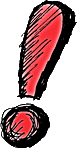 Γι’ αυτό συμπληρωματικά παρέχω επιπρόσθετη πληροφόρηση για το περιεχόμενο του ζητήματος με υλικό που στηρίζεται στην ύλη
Τέλος να θυμάΜΑΙ ότι
Ο σχεδιασμός της διδασκαλίας είναι προφανές ότι υπερβαίνει τη στενή οπτική μιας αντικειμενικής γνώσης που πρέπει να διδαχθεί και να μαθευτεί!
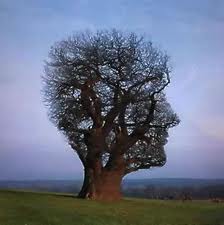 Καλά ταξίδια…